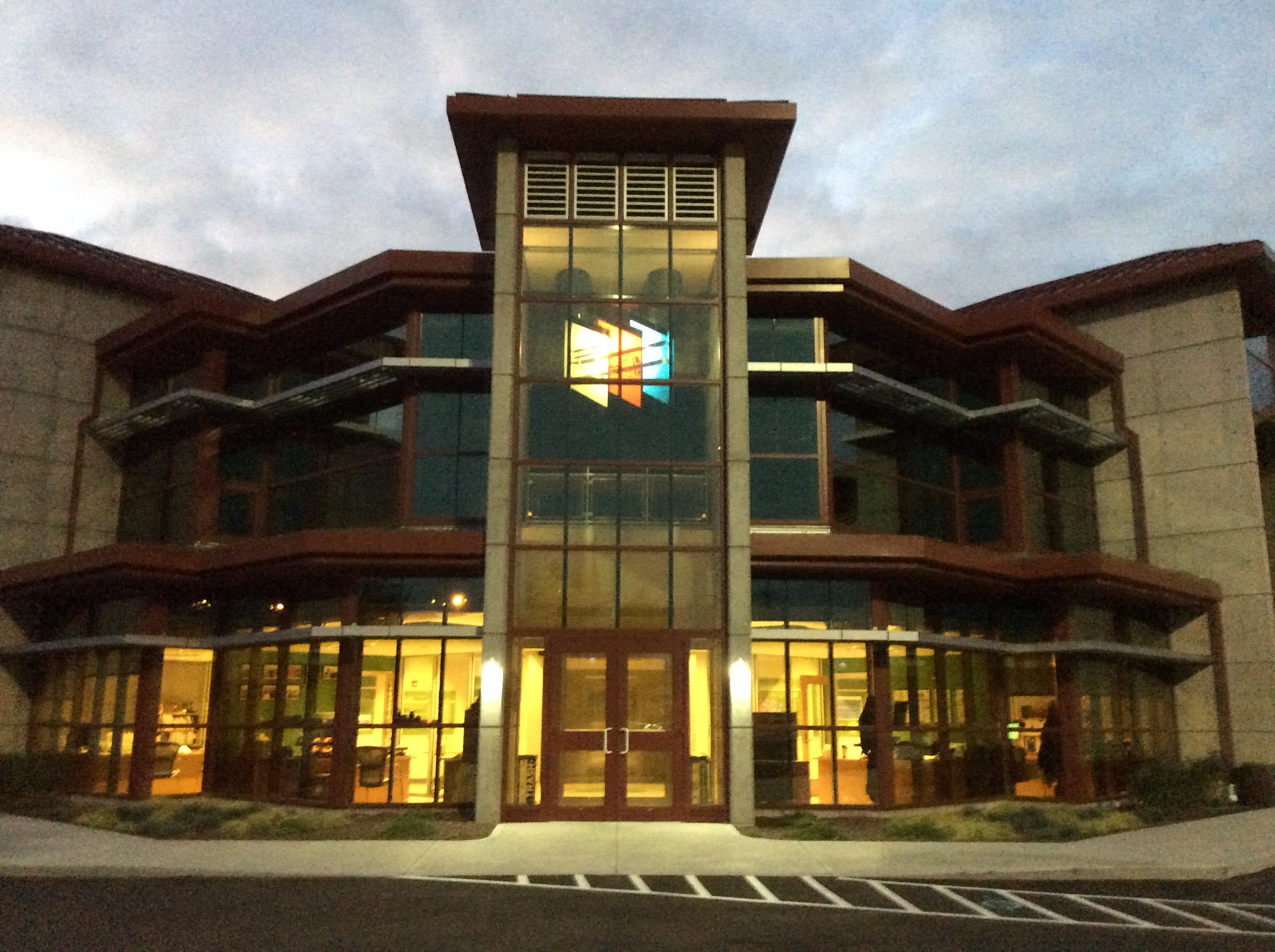 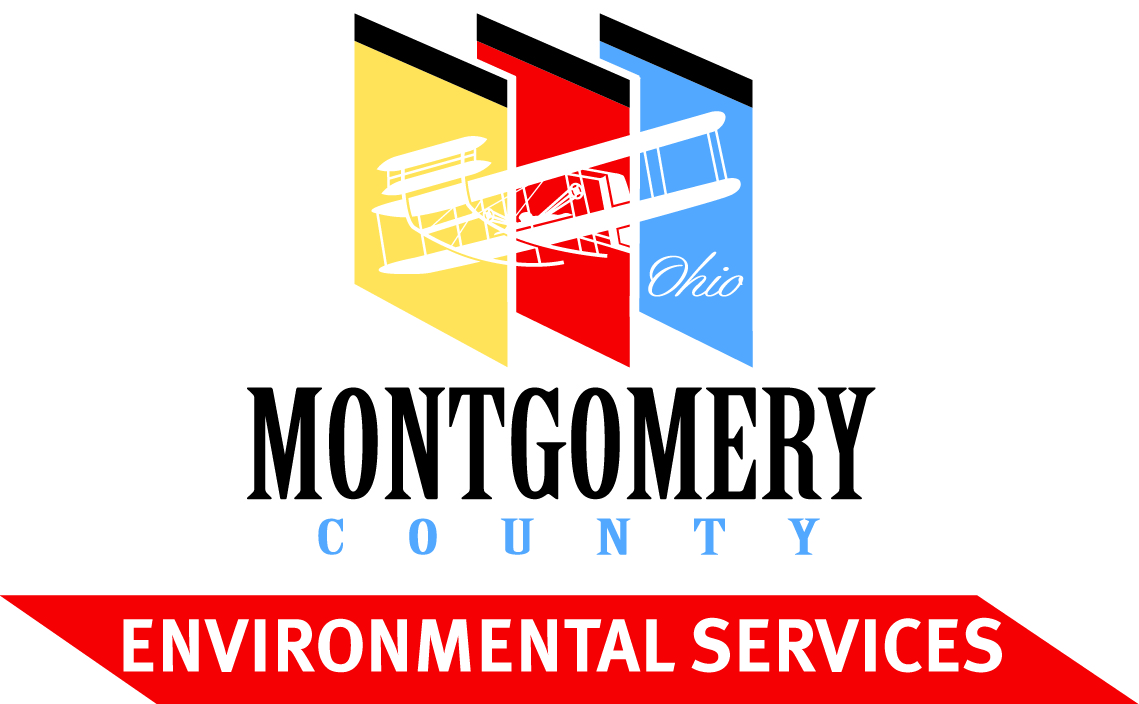 Miami Valley Planning & Zoning Workshop
“Equity in Foodshed Production, Distribution and Consumption”

Presented by: Partners for the Environment
Montgomery County Environmental Learning Center 
Explore, Discover, and Participate
National Statistics
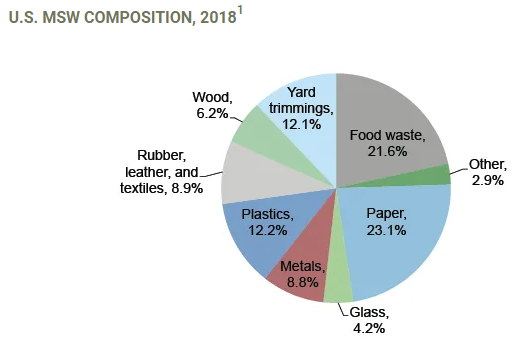 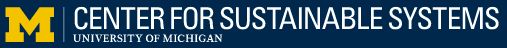 National & Local Food Waste Statistics
National Statistics
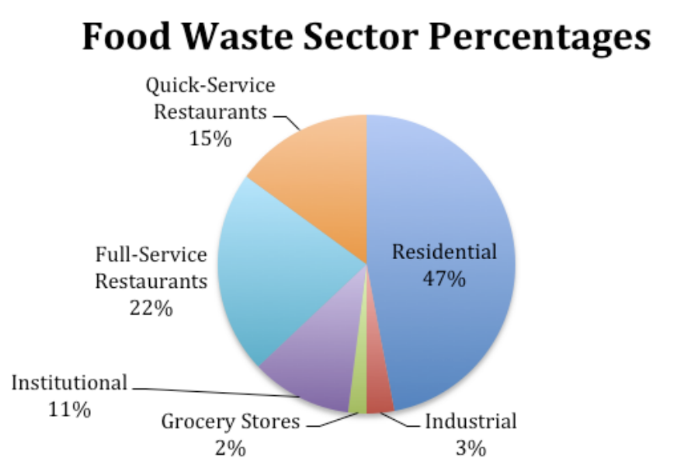 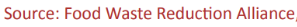 National & Local Food Waste Statistics
Montgomery County Statistics
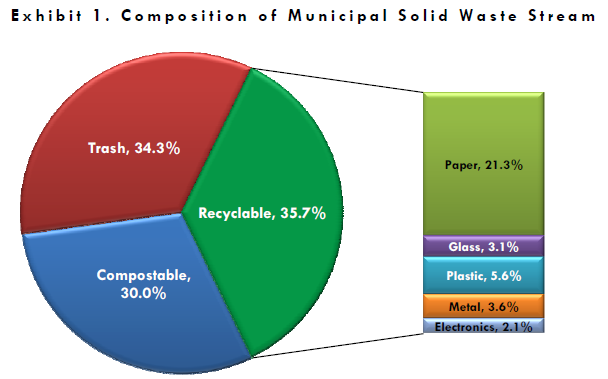 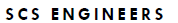 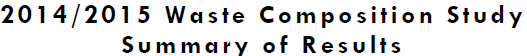 National & Local Food Waste Statistics
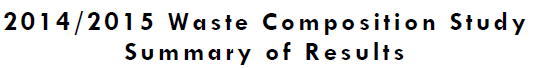 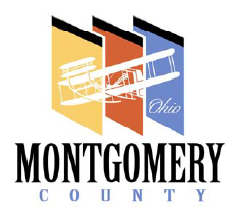 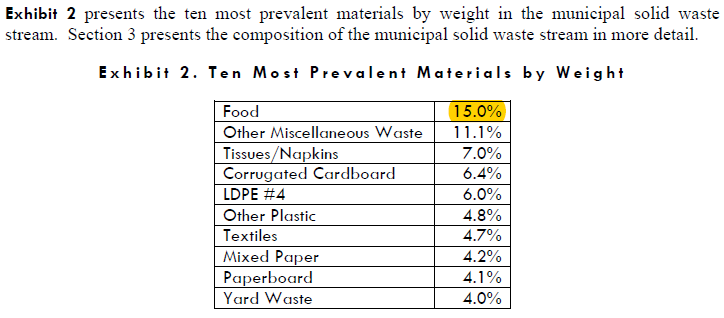 National & Local Food Waste Statistics
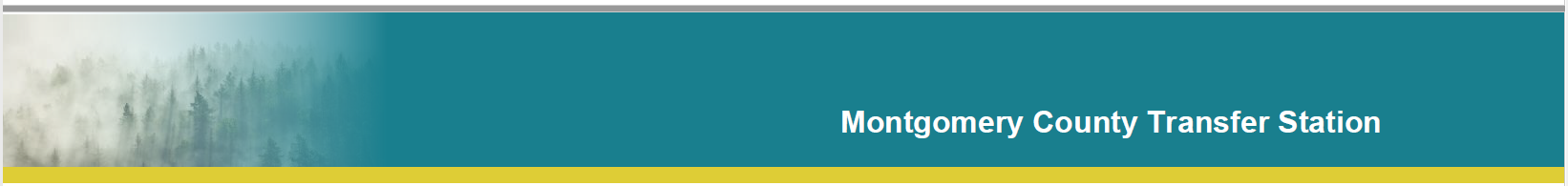 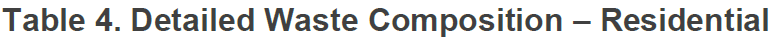 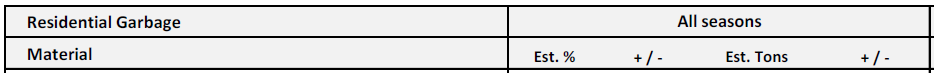 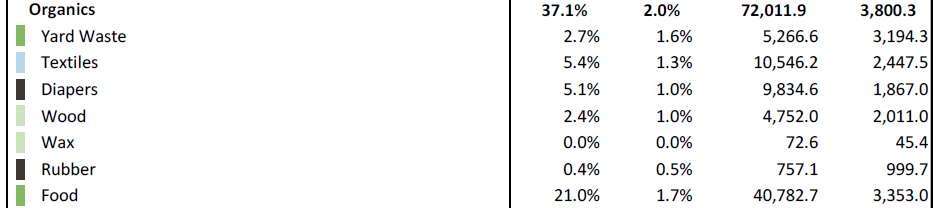 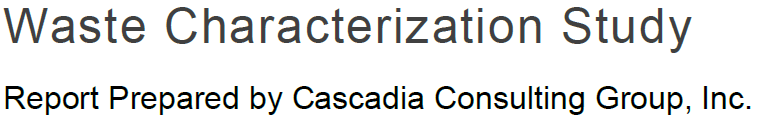 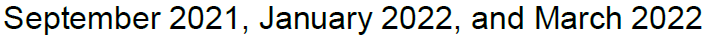 Montgomery County: Food Waste Programs
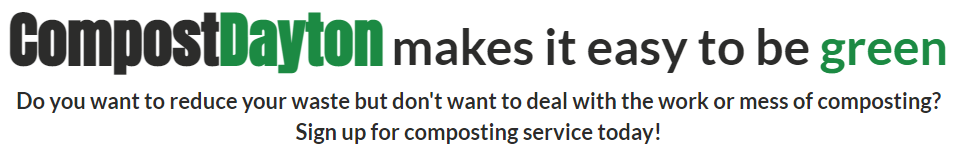 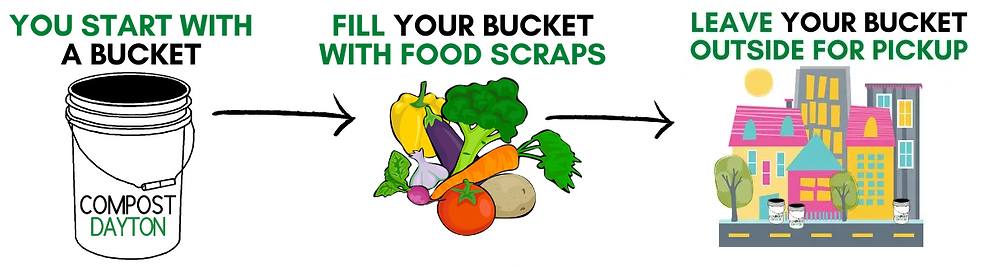 https://www.compostdayton.com/
Leadership: Institutional and Jurisdictional
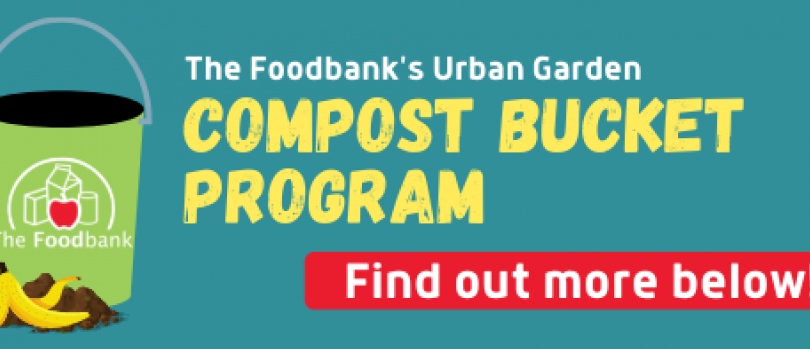 https://thefoodbankdayton.org/learn/urbangarden/compost/
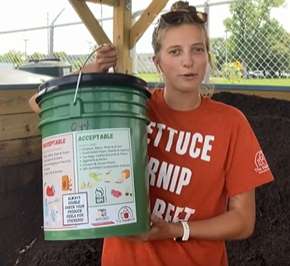 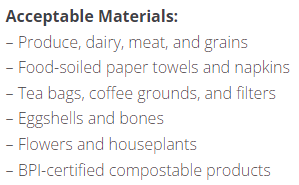 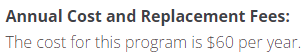 Leadership: Institutional and Jurisdictional
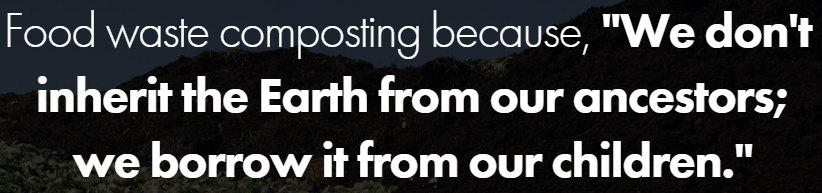 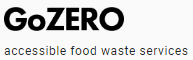 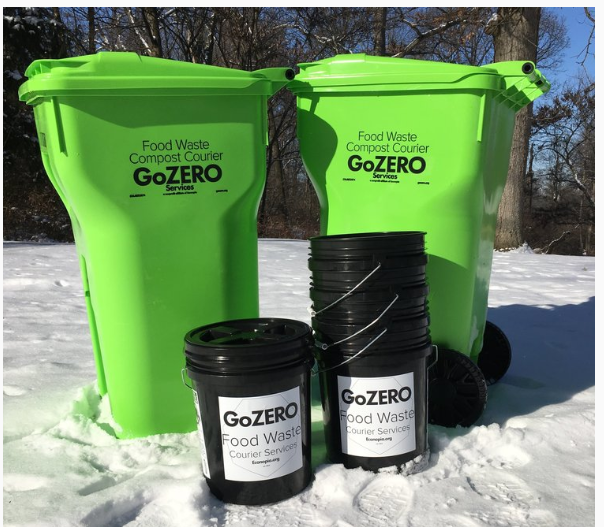 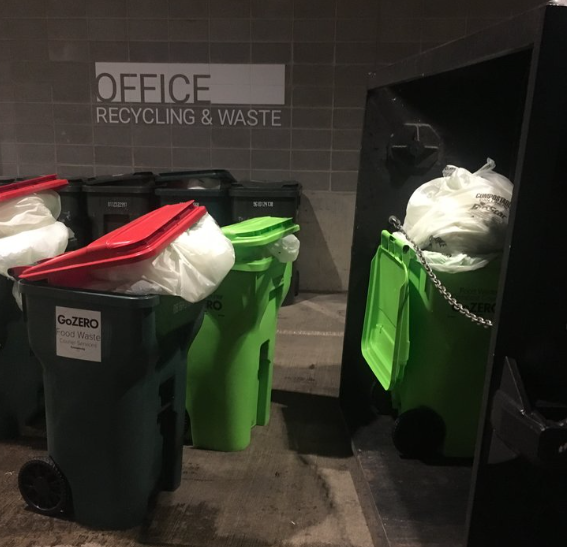 At Work
At Home
https://gozero.org/
Regional Programs/Initiatives
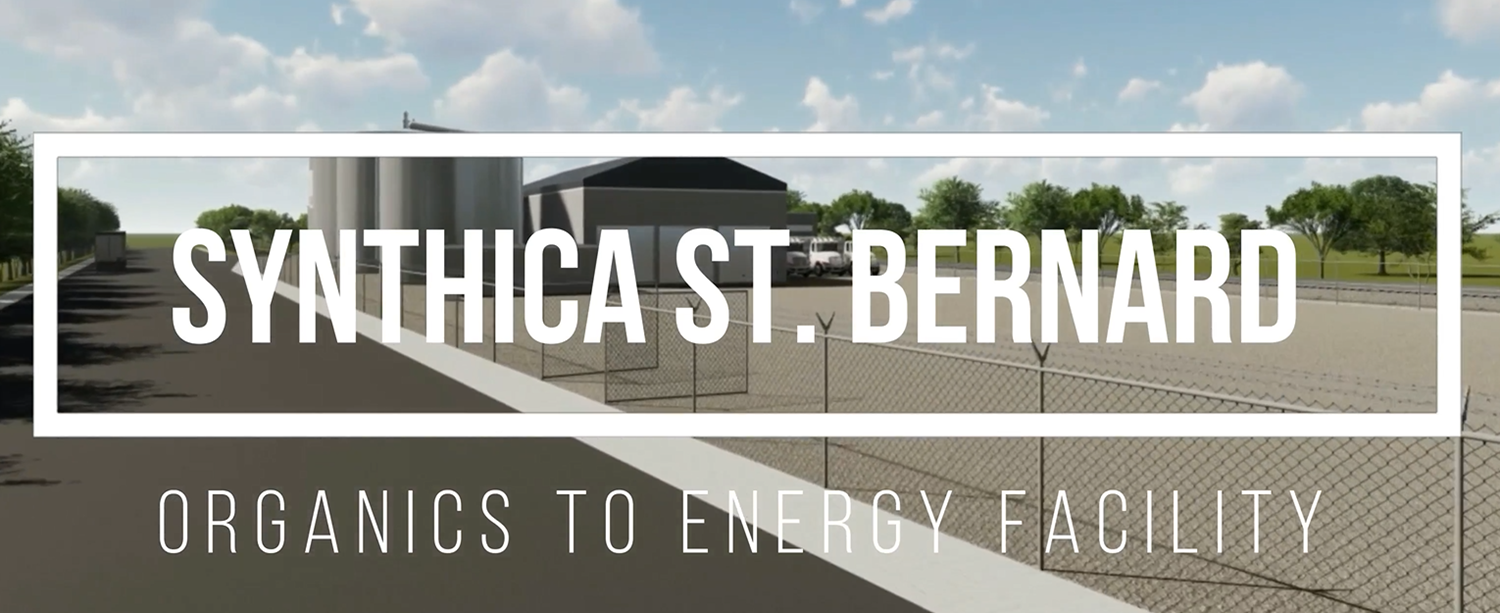 https://synthica.com/
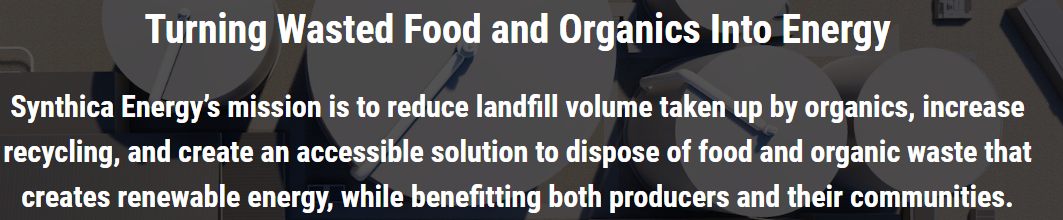 At Work
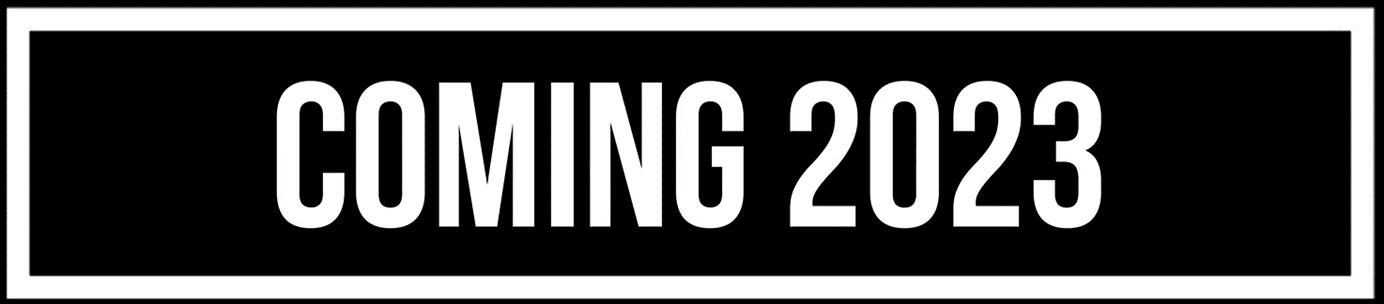 Regional Programs/Initiatives
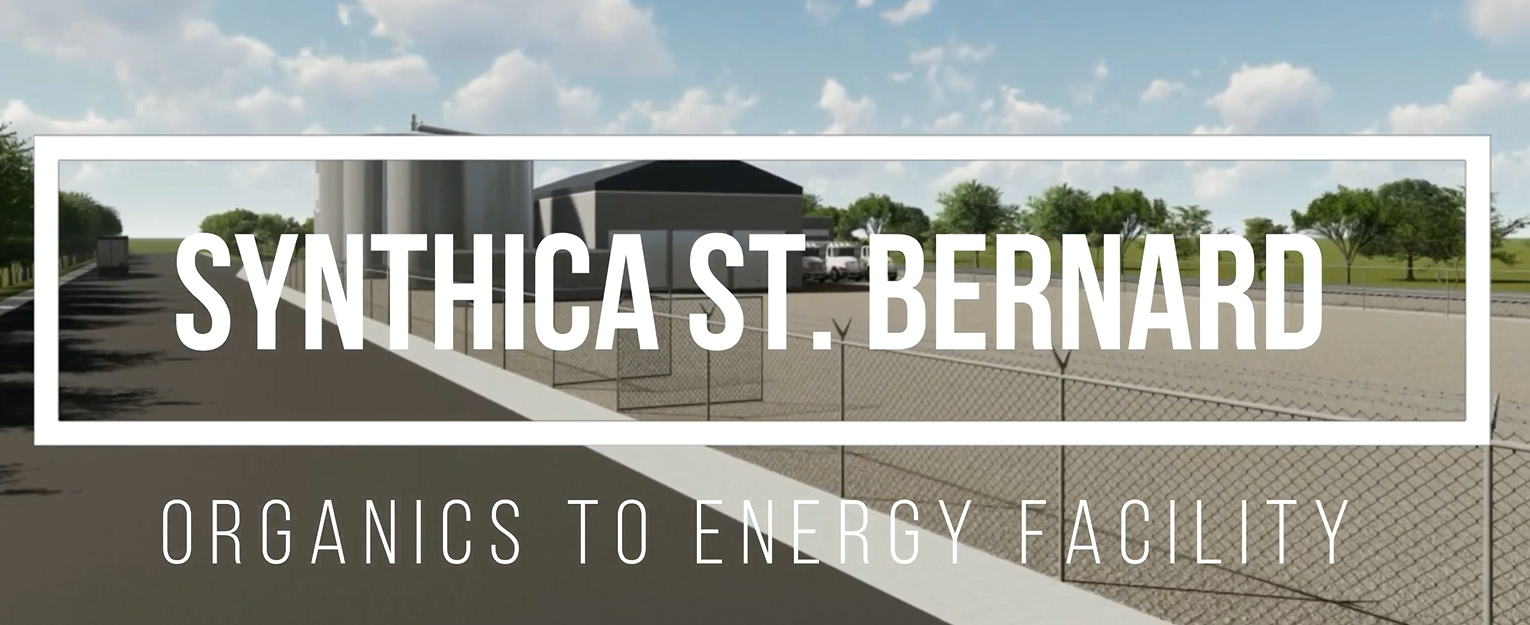 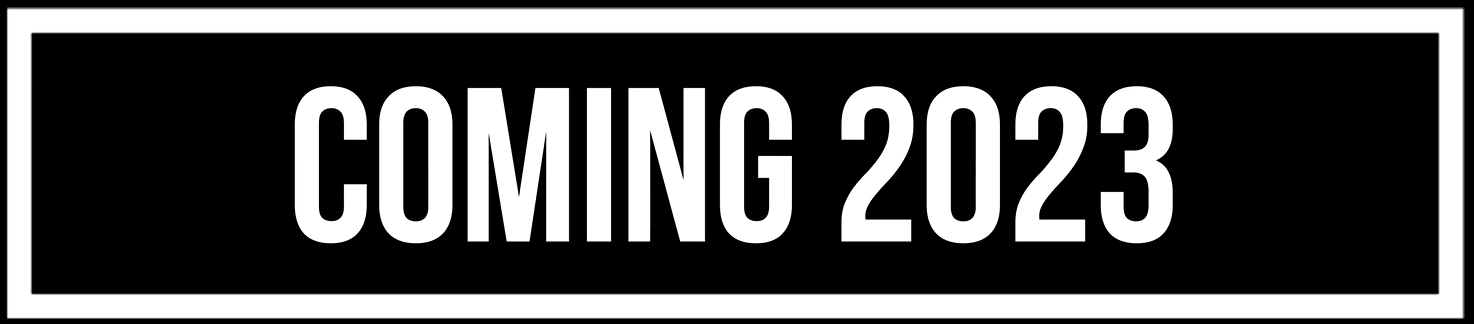 Grant Funding: Infrastructure, Collection & Processing
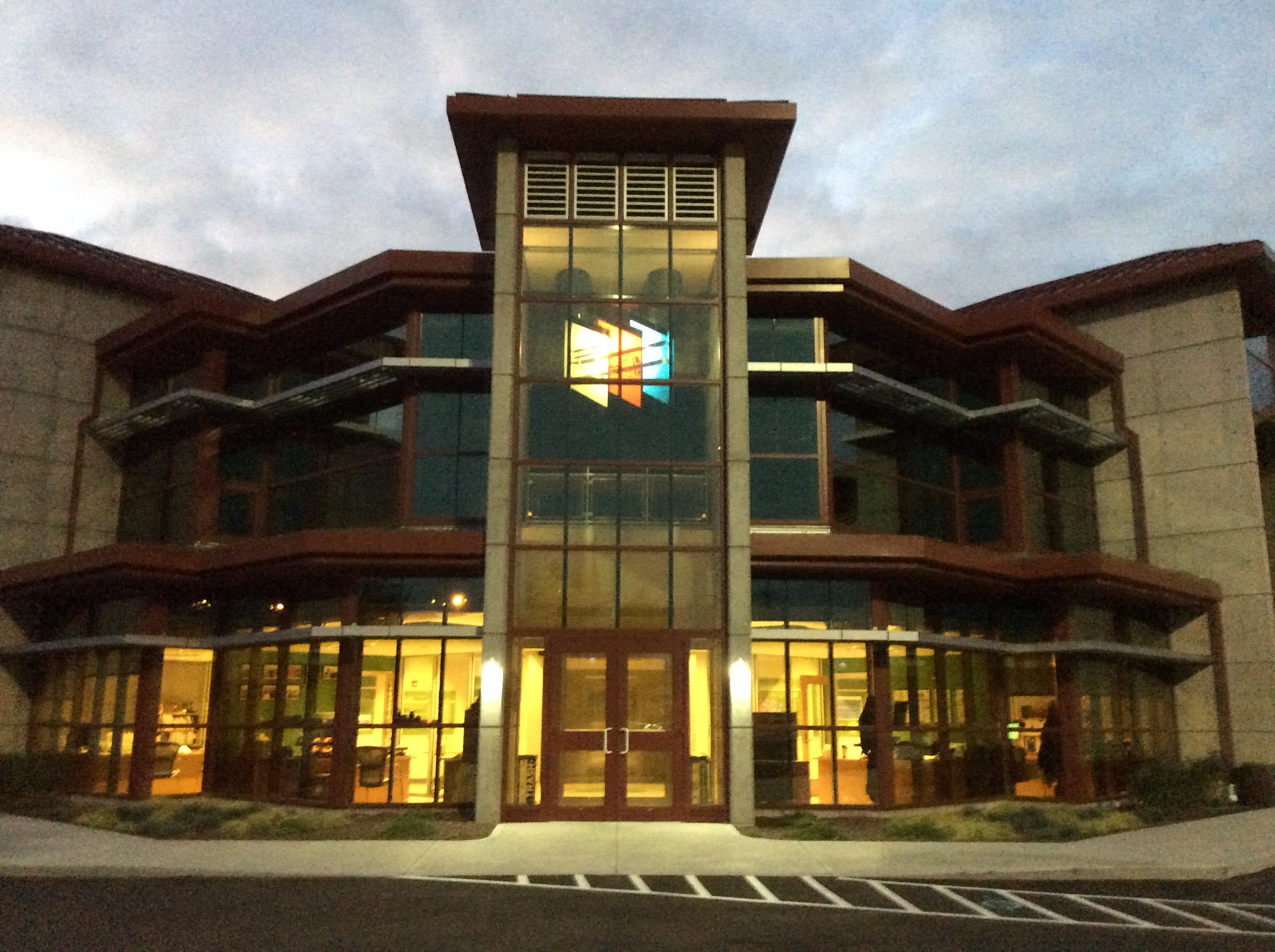 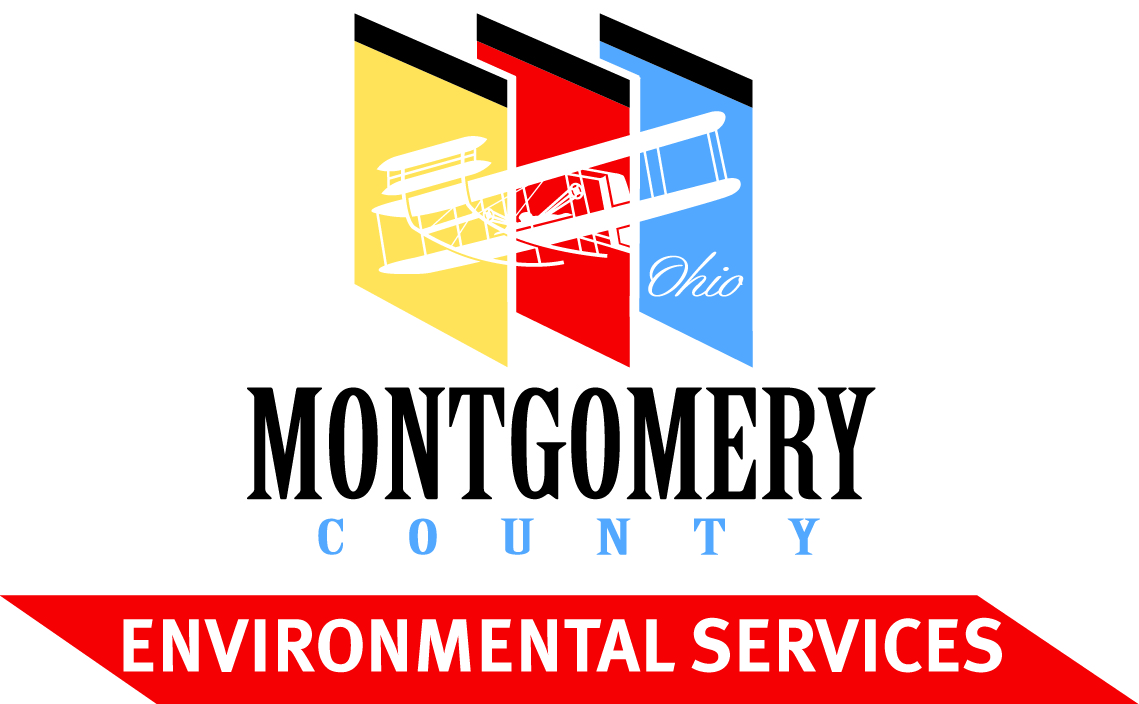 QUESTIONS?

Montgomery County SWMD

John Minear, Manager, Community Outreach and Education
937-781-3060
minearj@mcohio.org
Montgomery County Environmental Learning Center 
Explore, Discover, and Participate